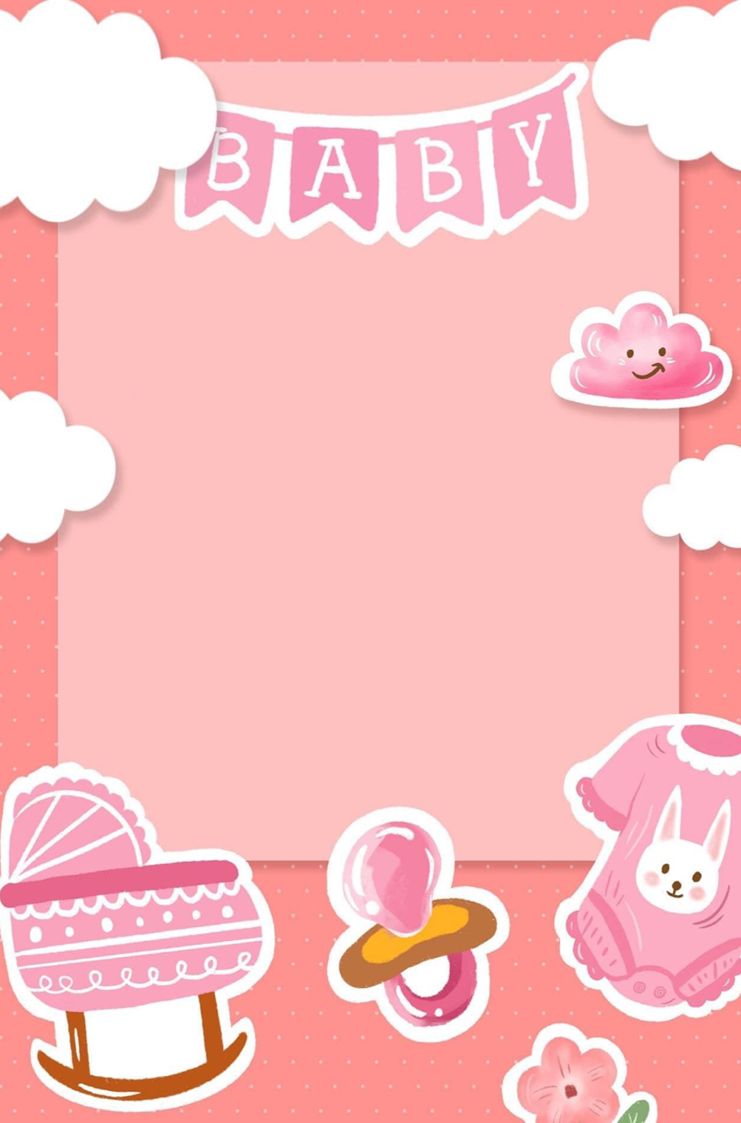 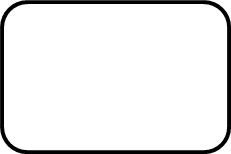 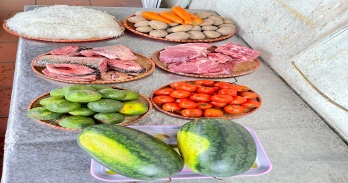 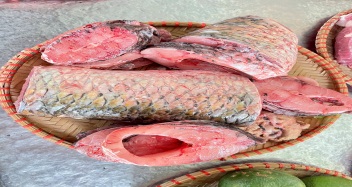 Thực đơn ngày 26-4-2024
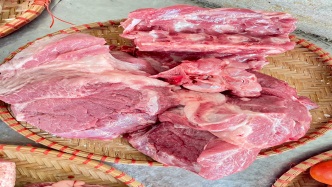 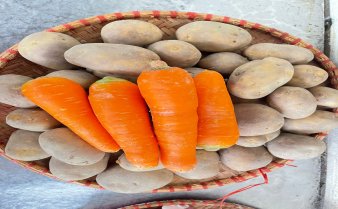 Bữa đệm sáng
- Nước cam
MN Ánh Dương Xanh
Bữa trưa
         -  Tôm, thịt sốt cà chua
         - Canh khoai tây, cà rốt nấu xương
         - Dưa hấu
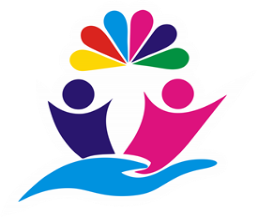 Bữa phụ chiều
Bánh đa sườn
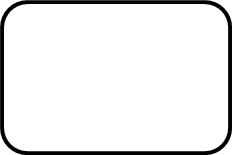 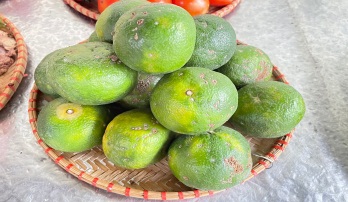 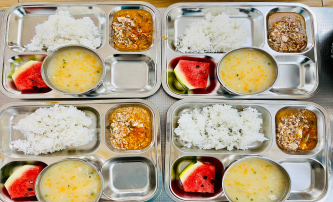 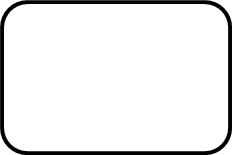 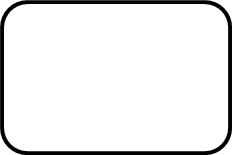 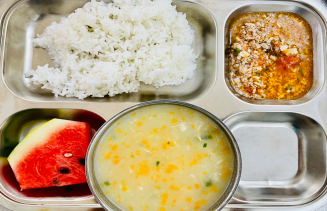 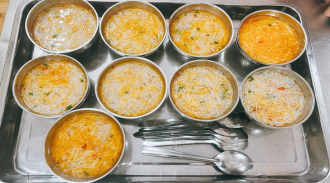